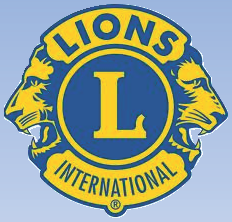 INSTRUÇÕES LEONÍSTICAS“QUARESMA DO "LEÃO" CRISTÃO”
QUARESMA DO "LEÃO" CRISTÃO
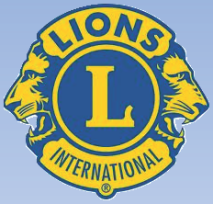 O Papa Francisco propõe 15 simples atos de caridade que ele mencionou como manifestações concretas do amor de Deus.
QUARESMA DO "LEÃO" CRISTÃO
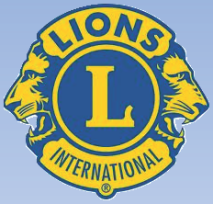 1. Sorrir, um cristão é sempre alegre em todo lugar.
QUARESMA DO "LEÃO" CRISTÃO
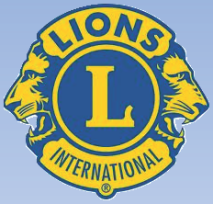 2. Agradecer, dizendo obrigado; mesmo que não precise fazê-lo.
QUARESMA DO "LEÃO" CRISTÃO
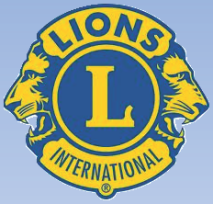 3. Lembrar aos outros o quanto você os ama.
QUARESMA DO "LEÃO" CRISTÃO
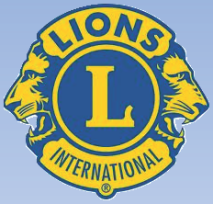 4. Cumprimentar com alegria as pessoas que você vê todos os dias.
QUARESMA DO "LEÃO" CRISTÃO
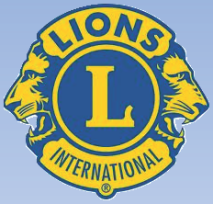 5. Ouvir a história do outro, sem julgamento, com amor.
QUARESMA DO "LEÃO" CRISTÃO
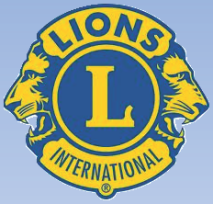 6. Parar para ajudar. Esteja atento a quem precisa de você.
QUARESMA DO "LEÃO" CRISTÃO
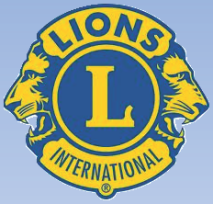 7. Animar a alguém. Levantar sua autoestima.
QUARESMA DO "LEÃO" CRISTÃO
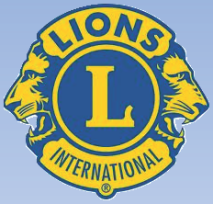 8. Reconhecer os sucessos e as qualidades de outra pessoa.
QUARESMA DO "LEÃO" CRISTÃO
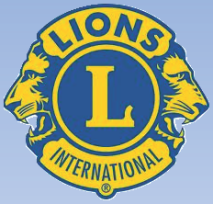 9. Separar o que você não usa e dar para quem precisa.
QUARESMA DO "LEÃO" CRISTÃO
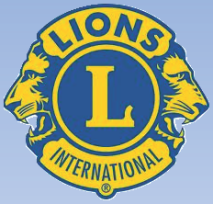 10. Ajudar a alguém, para que ele possa descansar.
QUARESMA DO "LEÃO" CRISTÃO
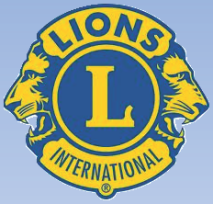 11. Corrigir com amor; não calar por medo.
QUARESMA DO "LEÃO" CRISTÃO
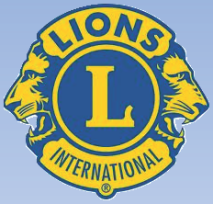 12. Ter delicadezas com aqueles que estão perto de você.
QUARESMA DO "LEÃO" CRISTÃO
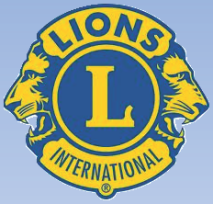 13. Limpar o que sujou, em sua casa.
QUARESMA DO "LEÃO" CRISTÃO
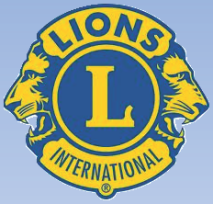 14. Ajudar os outros a superar obstáculos.
QUARESMA DO "LEÃO" CRISTÃO
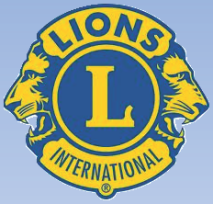 15. Criticar menos e elogiar mais; construir e não destruir.
QUARESMA DO "LEÃO" CRISTÃO
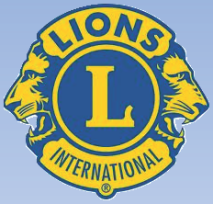 16. Telefonar para seus pais, se você tiver sorte de tê-los.
QUARESMA DO "LEÃO" CRISTÃO
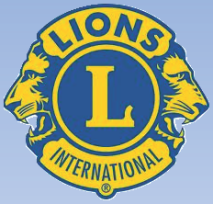 O MELHOR JEJUM
QUARESMA DO "LEÃO" CRISTÃO
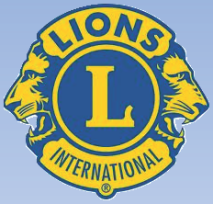 Jejue de palavras negativas e diga palavras bondosas.
QUARESMA DO "LEÃO" CRISTÃO
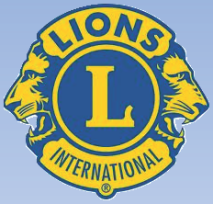 Jejue de descontentamento e encha-se de gratidão.
QUARESMA DO "LEÃO" CRISTÃO
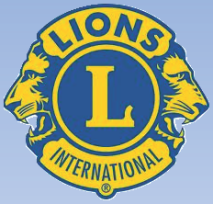 Jejue de raiva e encha-se com mansidão e paciência.
QUARESMA DO "LEÃO" CRISTÃO
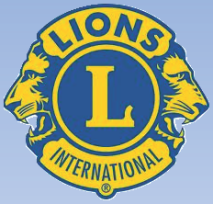 Jejue do pessimismo e encha-se de esperança e otimismo.
QUARESMA DO "LEÃO" CRISTÃO
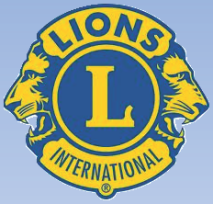 Jejue de preocupações e encha-se de confiança em Deus.
QUARESMA DO "LEÃO" CRISTÃO
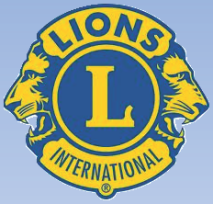 Jejue de reclamações e encha-se com as coisas simples da vida.
QUARESMA DO "LEÃO" CRISTÃO
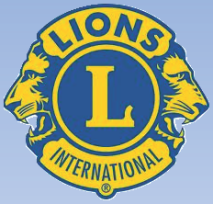 Jejue de tensões e encha-se com orações.
QUARESMA DO "LEÃO" CRISTÃO
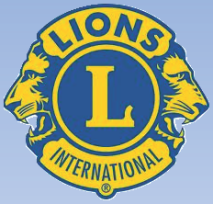 Jejue de amargura e tristeza e encha seu coração de alegria.
QUARESMA DO "LEÃO" CRISTÃO
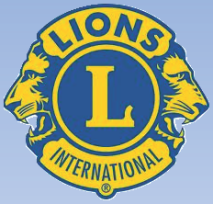 Jejue do egoísmo e encha-se de compaixão pelos outros.
QUARESMA DO "LEÃO" CRISTÃO
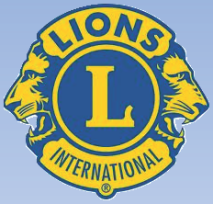 Jejue de falta de perdão e encha-se com atitudes de reconciliação.
QUARESMA DO "LEÃO" CRISTÃO
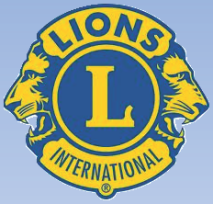 Jejue de palavras e encha-se de silêncio para ouvir os outros.
QUARESMA DO "LEÃO" CRISTÃO
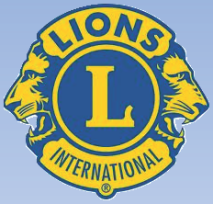 Se todos nós tentarmos esse jejum, o nosso cotidiano será preenchido com:
QUARESMA DO "LEÃO" CRISTÃO
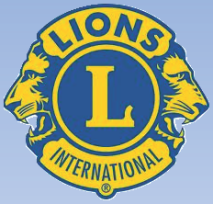 PAZ  CONFIANÇA                    ALEGRIA 
                        E VIDA.
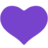 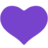 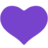 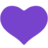 QUARESMA DO "LEÃO" CRISTÃO
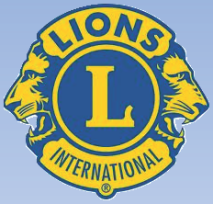 Proposta quaresmal escrita pelo Papa Francisco e adaptada pelo CL Marco Antônio Fontana do LC Colatina Centro – DLC11.